11.2) Representing vectors
Your turn
Worked example
Represent in column vector form:
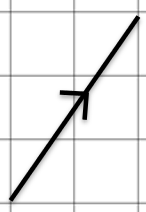 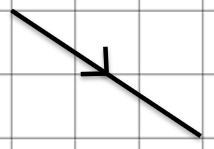 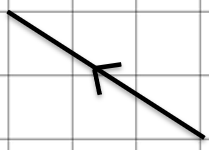 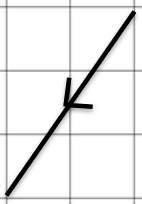 Your turn
Worked example
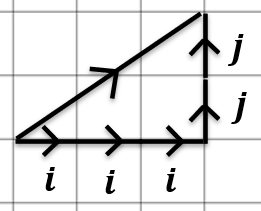 Your turn
Worked example